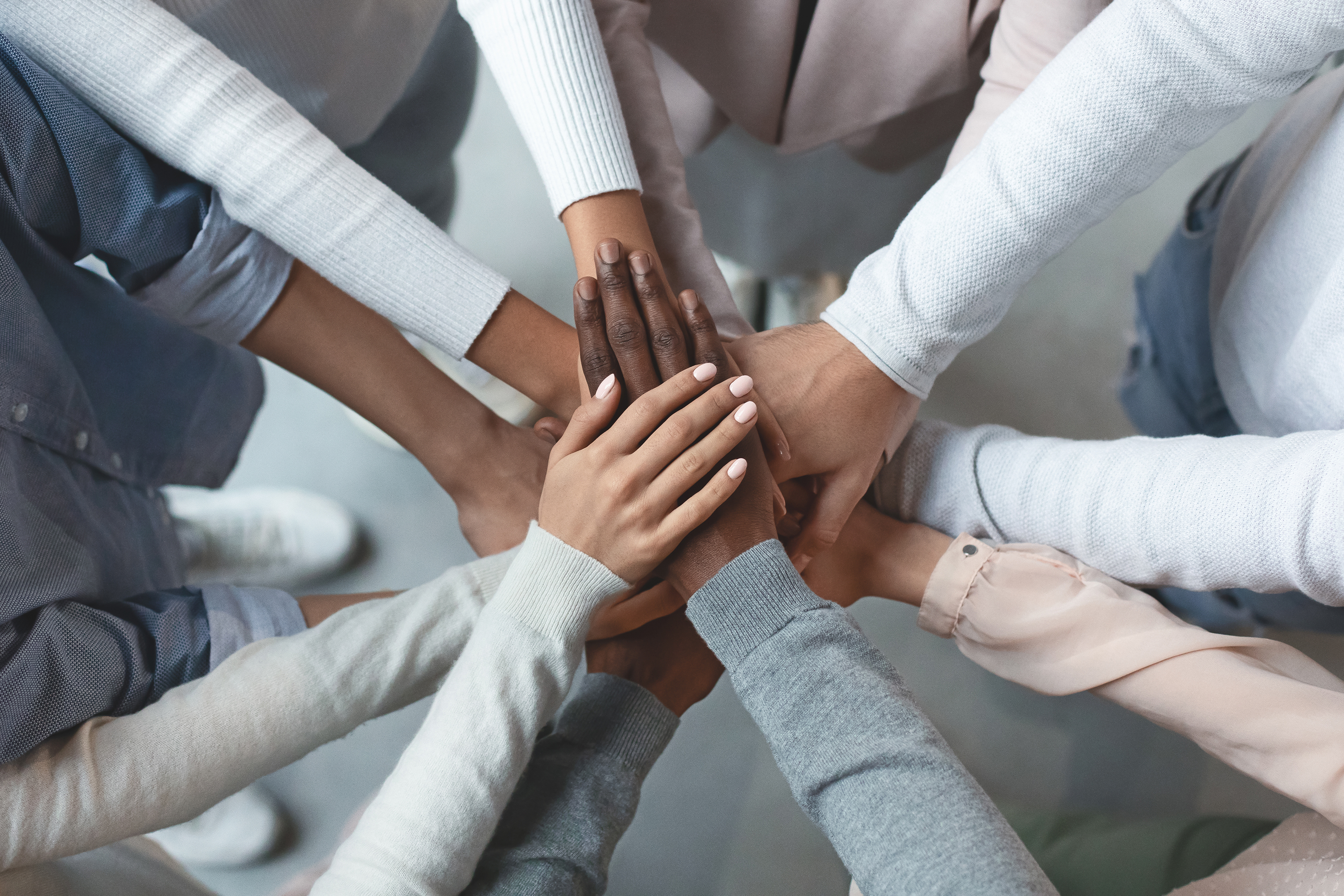 Two-Way Trust:Fostering Partnerships Between Treatment Providers and the Courts
Brittany Kelly, J.D., M.S.W., L.S.W.
State Court Behavioral Health Administrator
Office of Behavioral Health, Indiana Supreme Court

Hon. Andrew Williams
Allen County Superior Court 
Civil Division
What we’ll cover today
Why courts and treatment providers must work together
Why it feels hard to get on the same page sometimes
Successes and challenges in collaboration
How to build successful relationships between treatment providers and the courts
What’s next for the Office of Behavioral Health
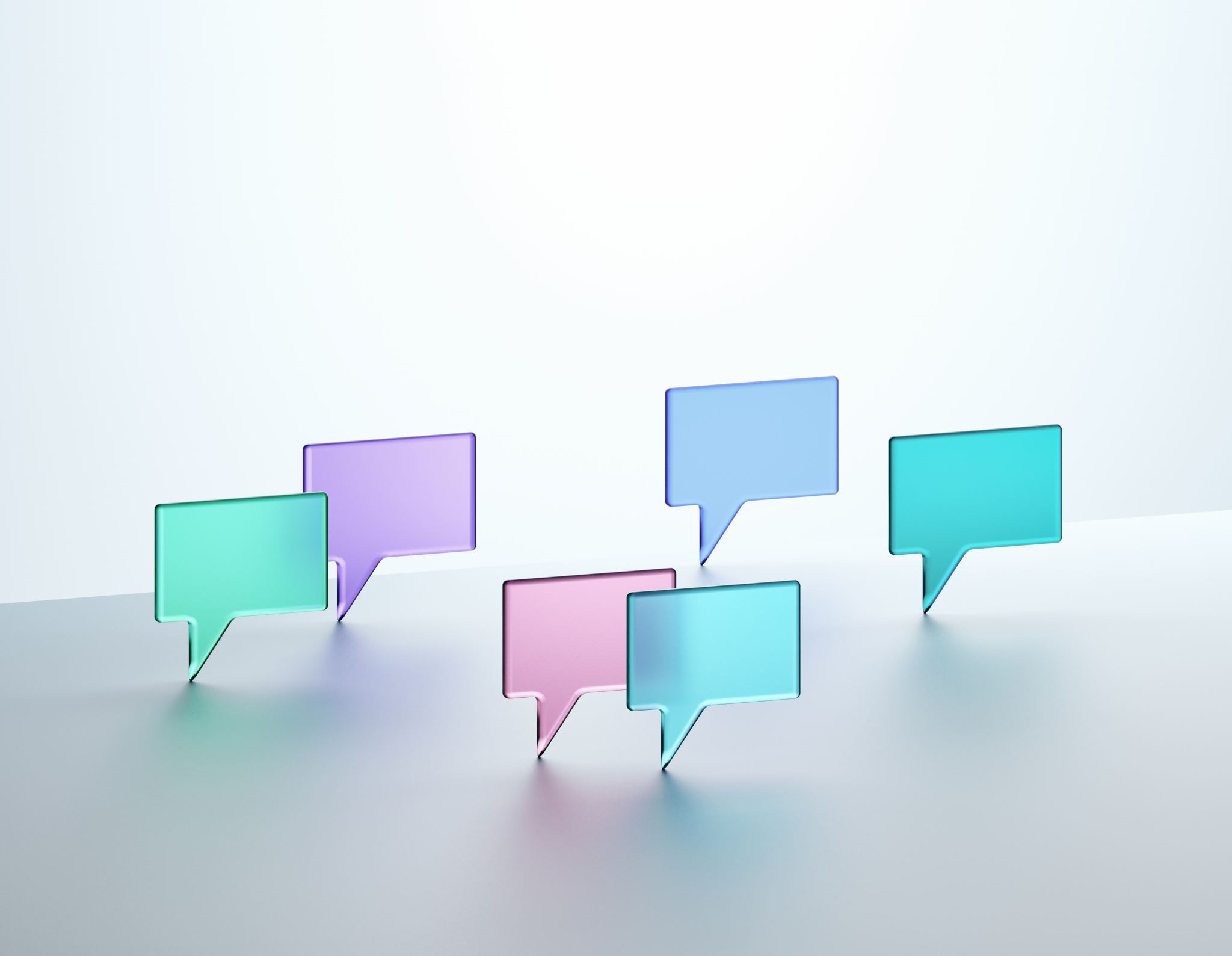 Let’s Chat!
[Speaker Notes: Who feels they are well-connected to the courts?
Who wishes they had stronger relationship with the courts?
Who wishes they could teach judges something?
Who wishes they could be taught something by a judge?]
State and Local Courts
The justice system is the de facto entry point for obtaining treatment and services.
The criminal justice system is the primary referrer to substance use disorder treatment and largest provider of mental health care.
Correctional institutions have become de facto mental health providers.
Justice System Involvement
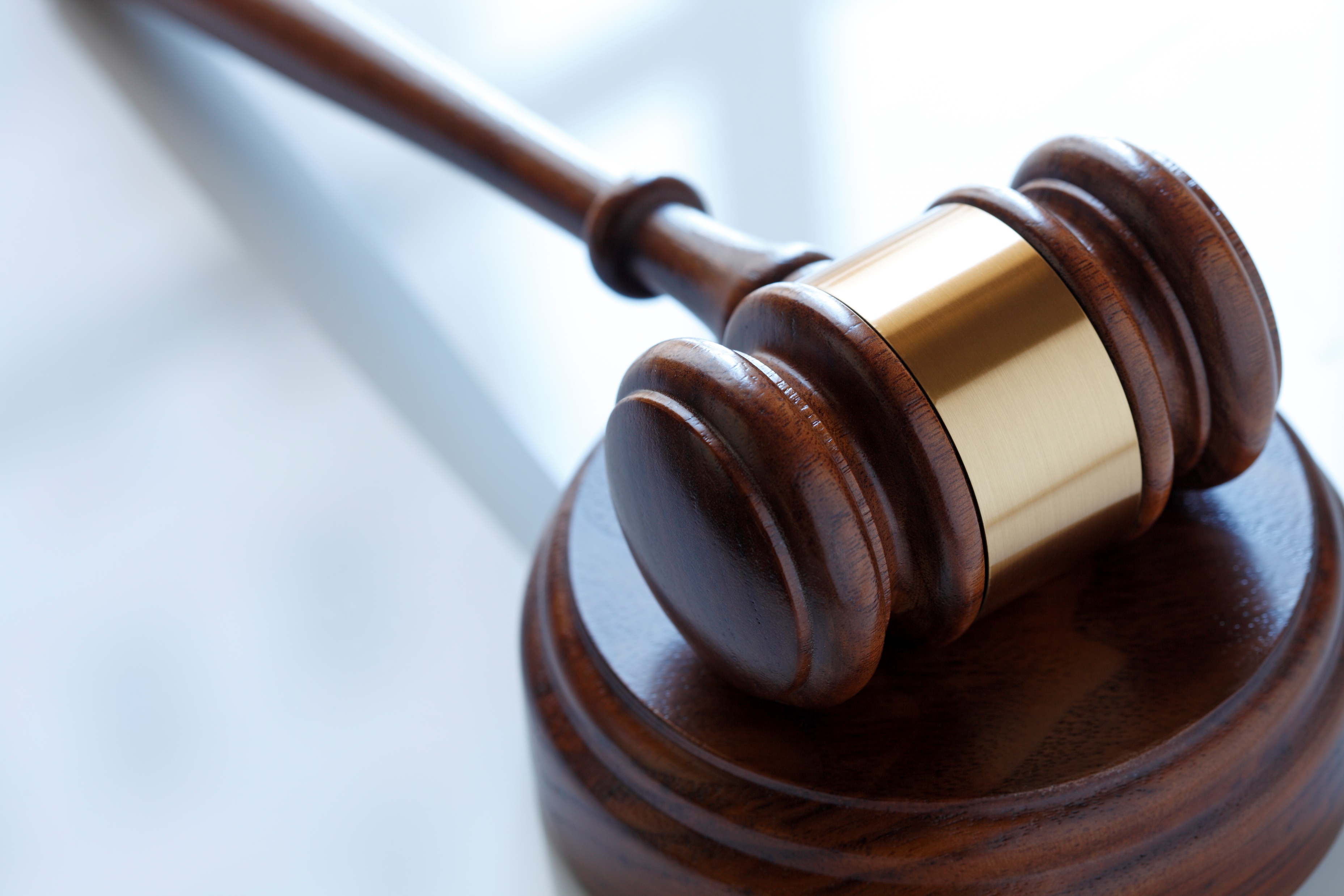 People with mental illnesses in the U.S. are 10 times more likely to be incarcerated than they are to be hospitalized
More than 70% of people in American jails and prisons have at least one diagnosed mental illness or substance use disorder, or both
5
[Speaker Notes: Zoe]
Once involved with the justice system…
Vicious cycles emerge 












in which behavioral health conditions are reasons for court involvement and court involvement often exacerbates behavioral health issues.
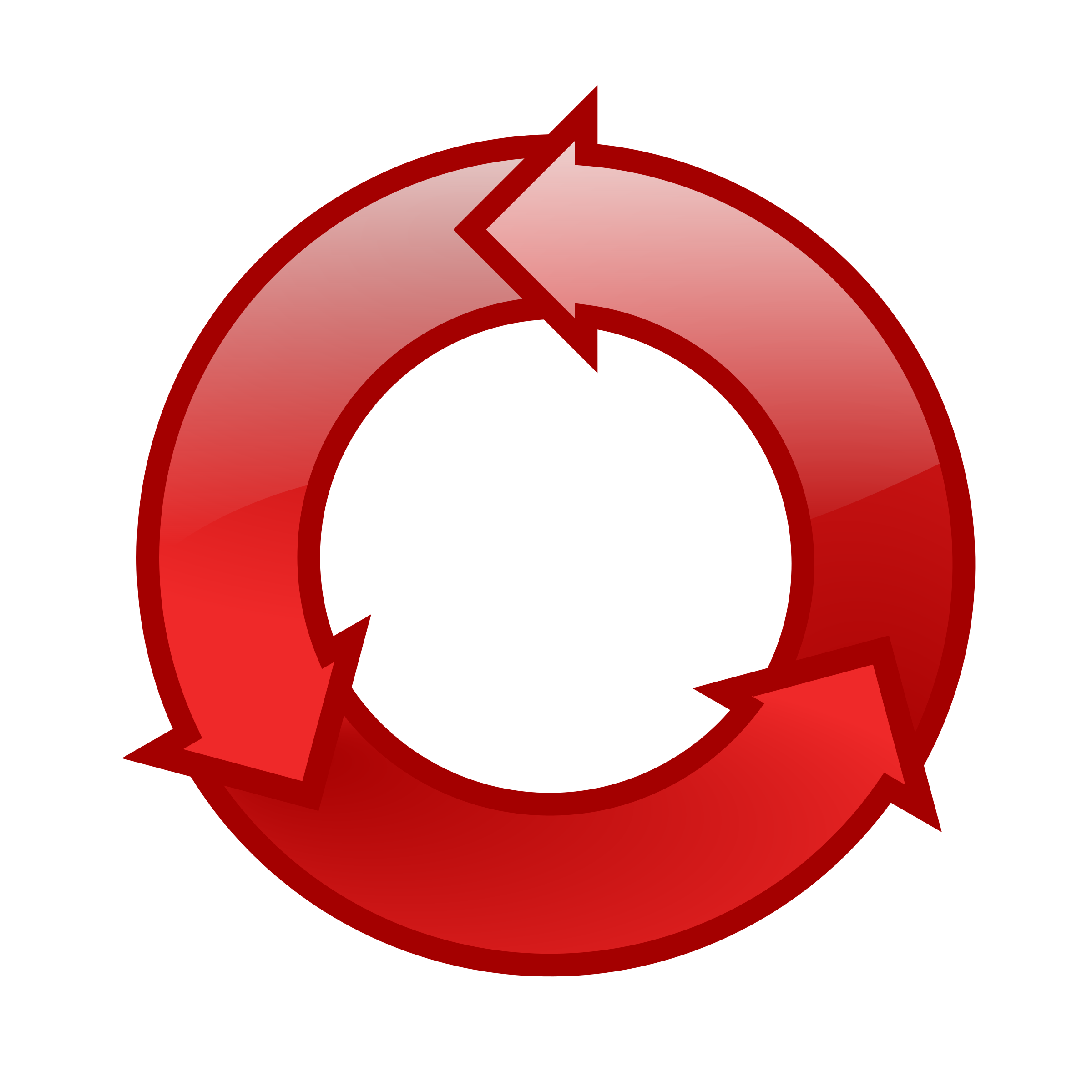 6
[Speaker Notes: Zoe]
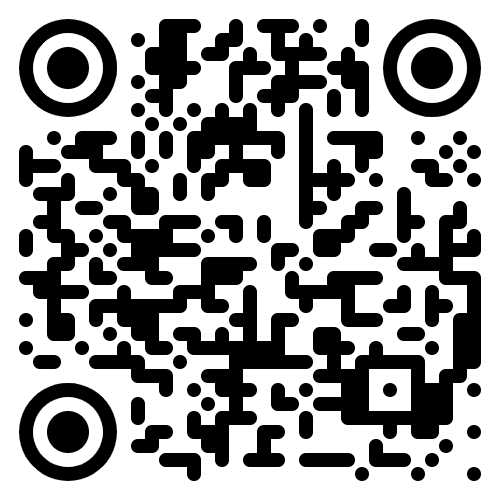 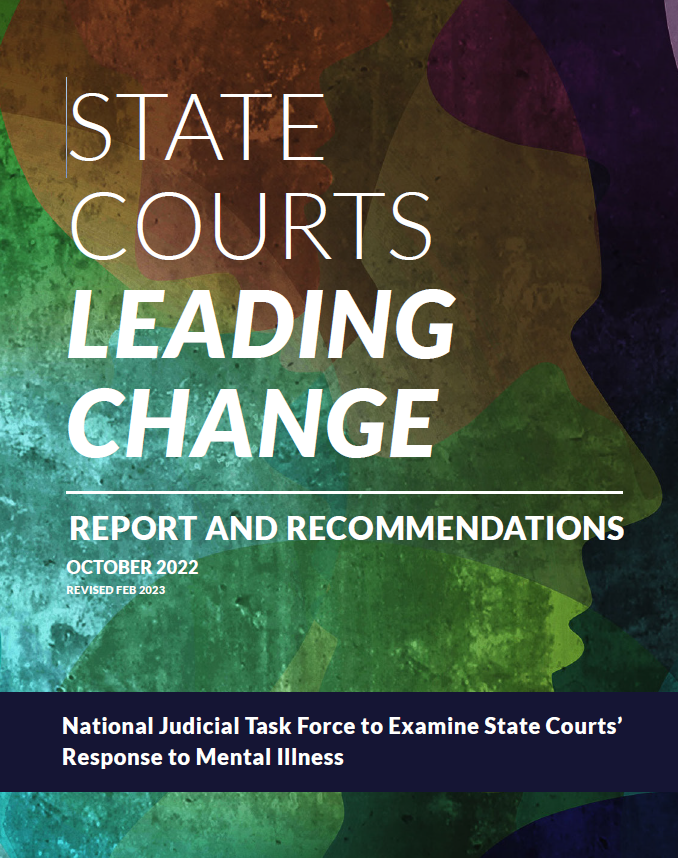 [Speaker Notes: Published in February 2023
Chief Rush and Justice Goff were both involved in the creation of this report]
Better Together
On state and local levels, behavioral health and justice system stakeholders and community leaders must come together to examine their systems and community resources to determine the best path forward to provide the best care and responses to individuals with mental illness.
Why might it feel hard to get on the same page?
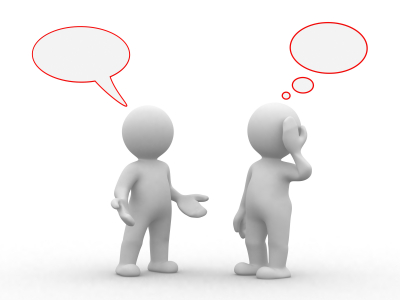 Do the courts and treatment providers have competing priorities at times?
Are we speaking different languages?
[Speaker Notes: Judge Williams’ story about competing priorities here- litigant in court- judge Williams had to keep courtroom safe, provider had other priorities]
Translation Needed!
How do we build trust?
A story from Judge Williams
[Speaker Notes: What can treatment providers do to help judges trust their expertise? (detailed tx plans w/ options and reasoning, show up to court, provide wraparound services) 
What can judges to do help treatment providers have trust in the courts? (deference to tx plans)
What stressors are judges dealing with?
What stressors are treatment providers dealing with?]
17 respondents from 14 different facilities

“Please share your most common challenges when working with the justice system on behalf of a client.” 
“Please share any successes you have had when working with the justice system that led to a better outcome for a client.”
We asked you!
Annual Judicial Conference 2024

“Please share your most common challenges when trying to connect with a treatment provider in your community.”
“Please share any successes you have in developing relationships with treatment providers in your community.”
We asked judges!
Challenges reported by providers
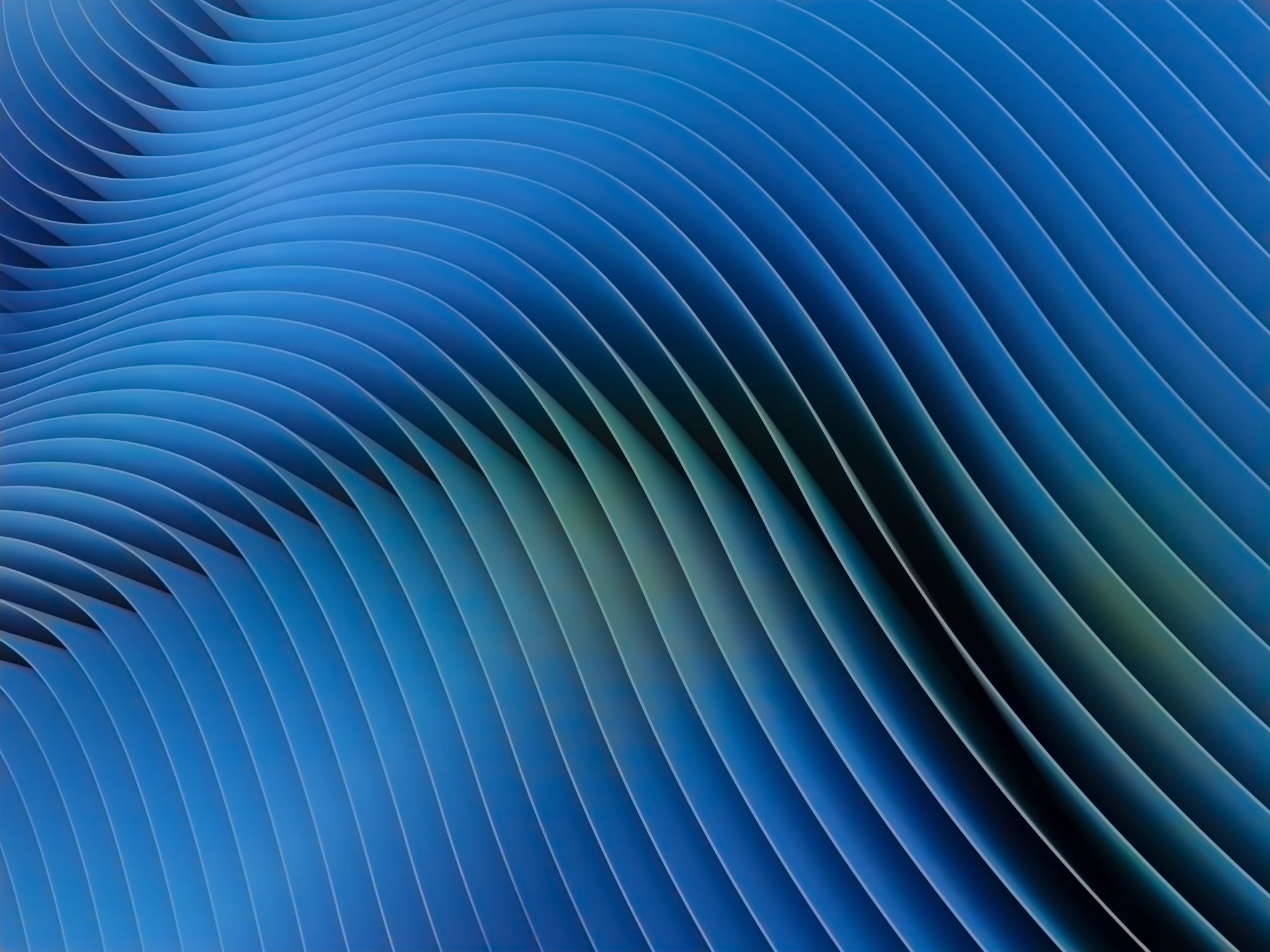 Challenges reported by the courts
Communication, Collaboration, Relationships
“We all want the same thing- healthy people and safe communities.”
Where to Start- Somewhere!
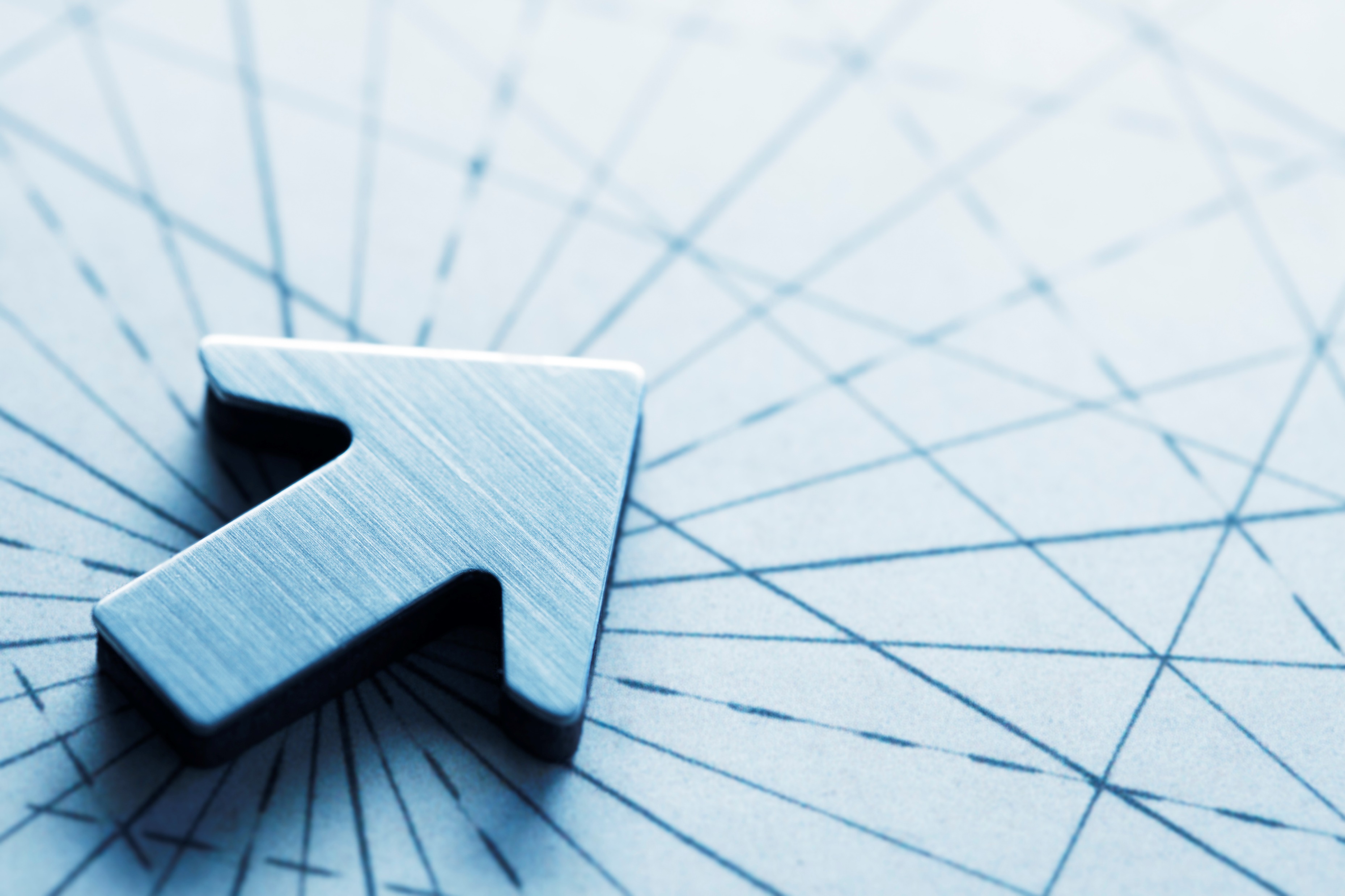 Ask for a meeting
Make the court aware of your services
 Who can be their point of contact? 
Establish regular meetings
CCBHC services
Discuss challenges and opportunities
Develop cross-training
Learn each other's lingo
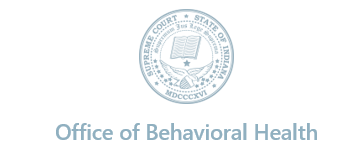 OBH prioritizes behavioral health related needs of Indiana's courts and the litigants they serve by connecting judicial officers and justice system professionals to resources in their communities, providing education on matters of behavioral health, and supporting the work of the Behavioral Health Committee.
Creation of the Office of Behavioral Health
Conference of Chief Justices and Conference of State Court Administrators:Resolution 1
“Consider the appointment of a behavioral health director/administrator and a team within the Administrative Office of the Courts to develop and implement improved court responses for court-involved individuals with serious mental illness.”
Indiana was the Tenth State to fulfill Resolution 1
Idaho, Illinois, Indiana, Iowa, Kansas, Kentucky, Maryland, Massachusetts, Michigan, Minnesota, Missouri, New Mexico, Oregon, Pennsylvania, Texas, Vermont, Washington, Wisconsin, Wyoming (19)
[Speaker Notes: Indiana should be so proud.
Thanks to Chief Justice Rush
And growing everyday!

OR and WI just joined!!]
Office of Behavioral Health: The First Year
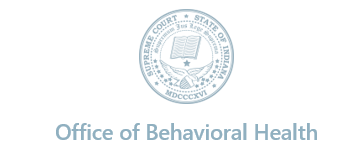 Behavioral Health Committee
[Speaker Notes: Chair, Judge Stephanie Campbell, this group raised their hands to serve on this newly formed committee
Granted technical assistance by the State Justice Institute to craft an Indiana specific behavioral health action plan, written by judges for judges
PLEASE STAND AND BE RECOGNIZED
Please find them throughout today’s events]
Behavioral Health Committee Workgroups
What’s Next for OBH(with your partnership)
Contact OBH for support and to share ideas
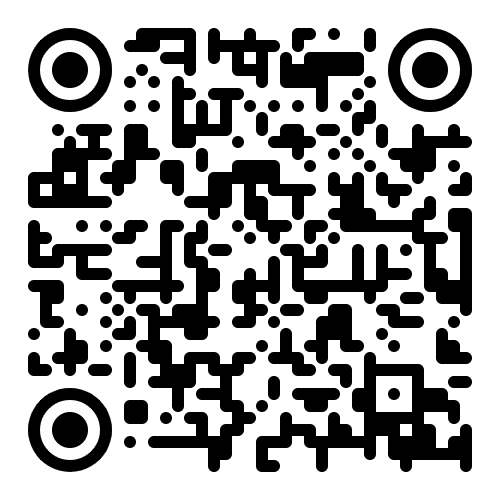